行動経済学
不安を和らげる女性の顔？
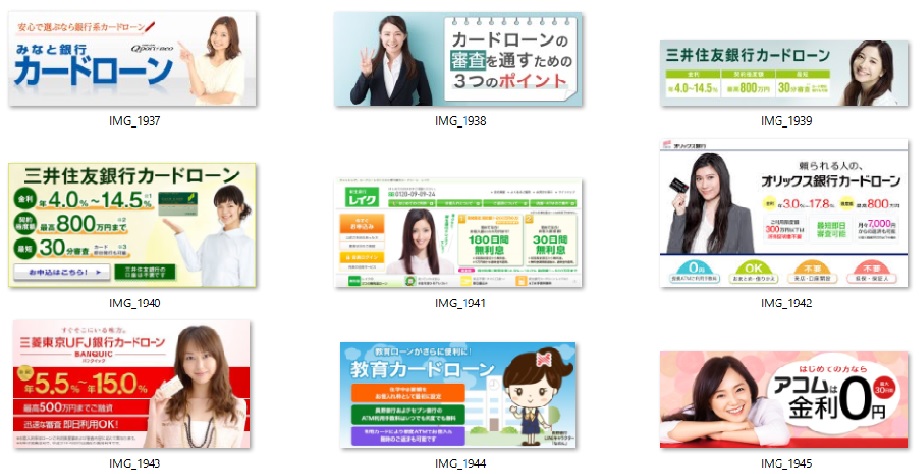 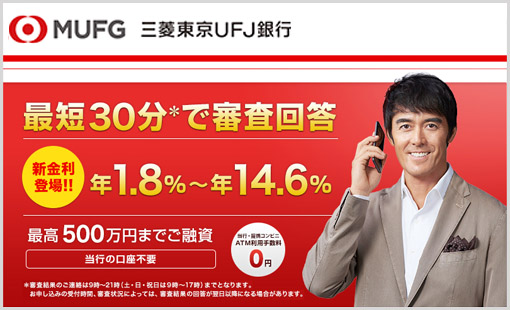 男子もいたよ。
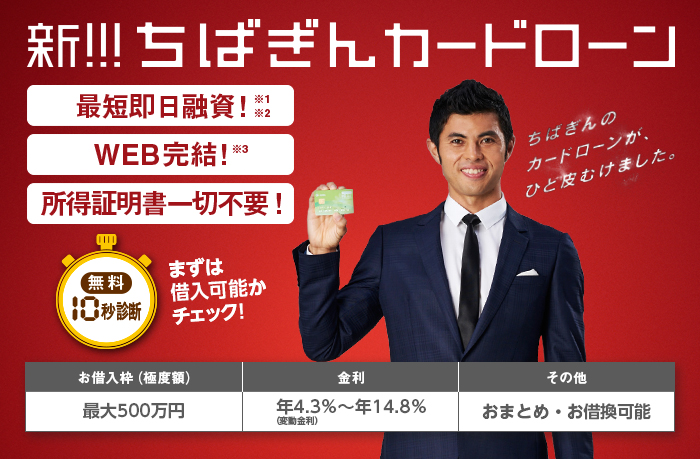 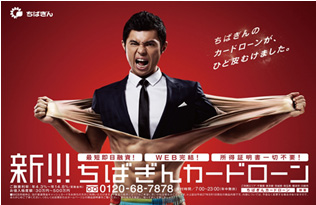 人間はそんなに賢くないぞ。http://www.psy.ritsumei.ac.jp/~akitaoka/catalog.html
錯視
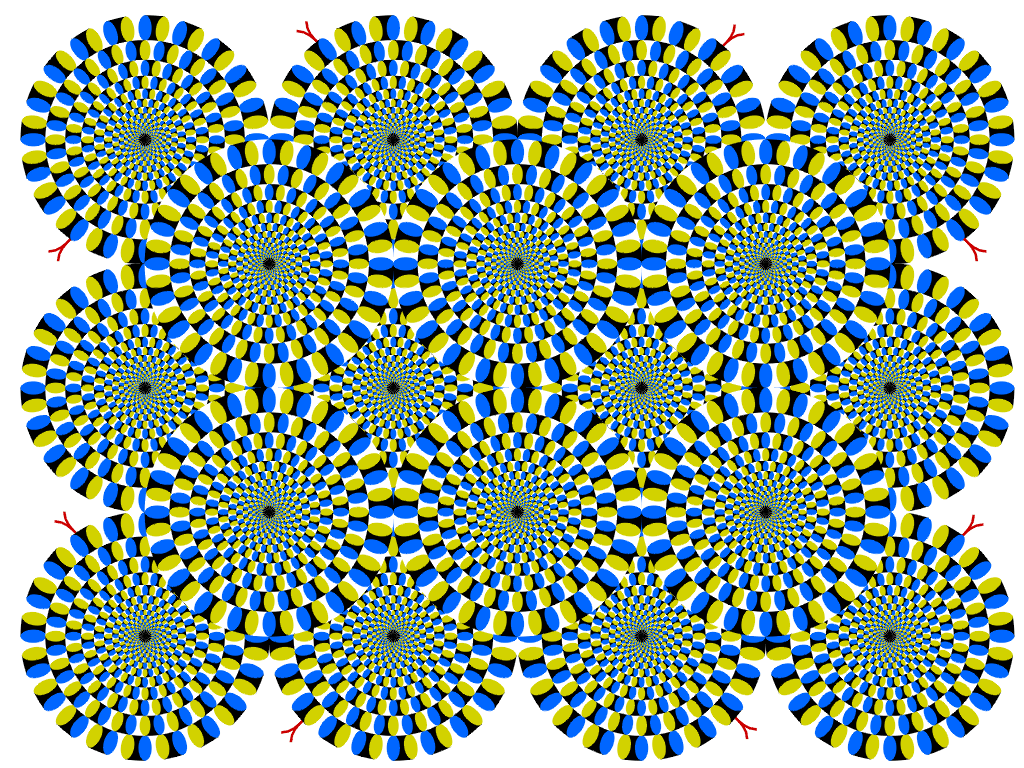 錯視http://www.ritsumei.ac.jp/~akitaoka/
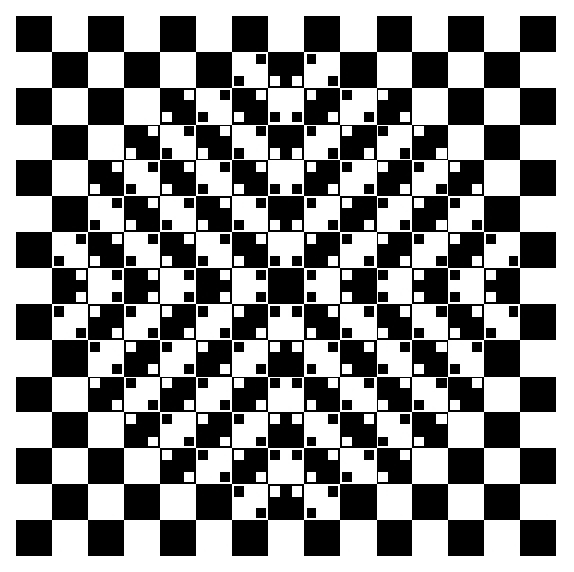 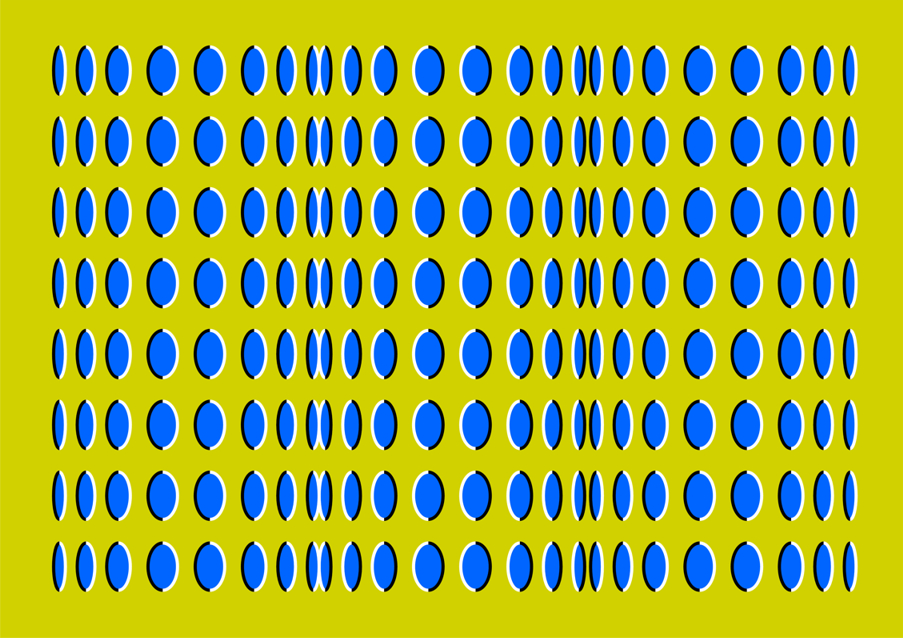 錯視
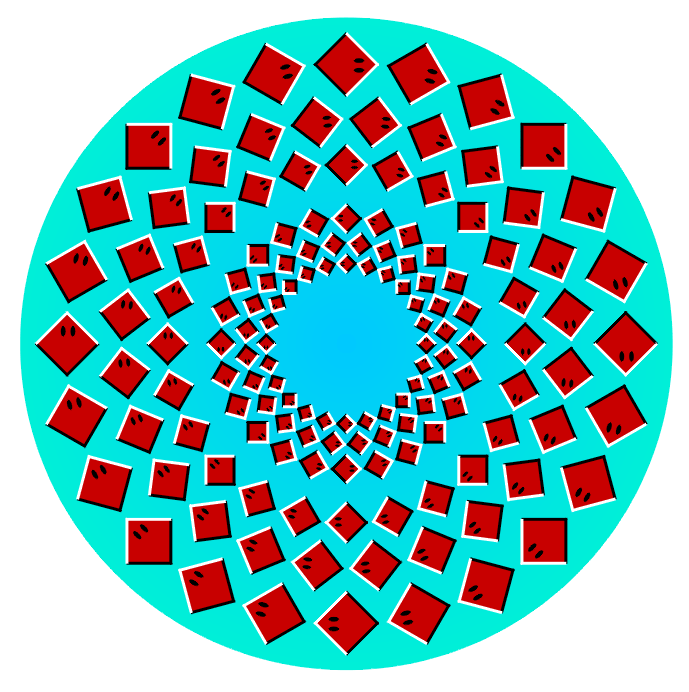 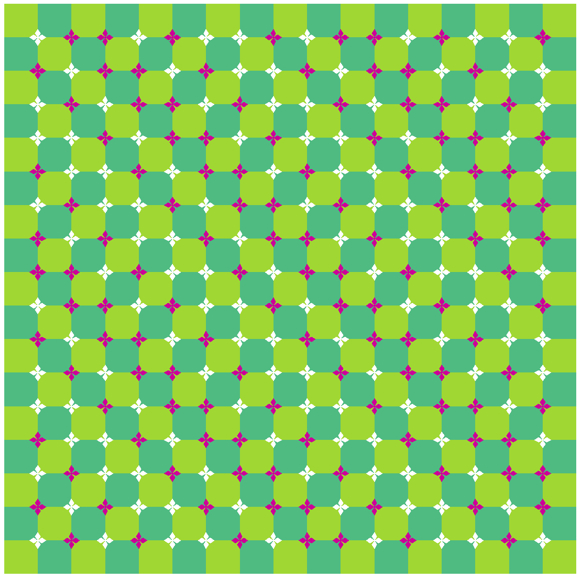 値引きの文字は赤が多い？安く感じる？
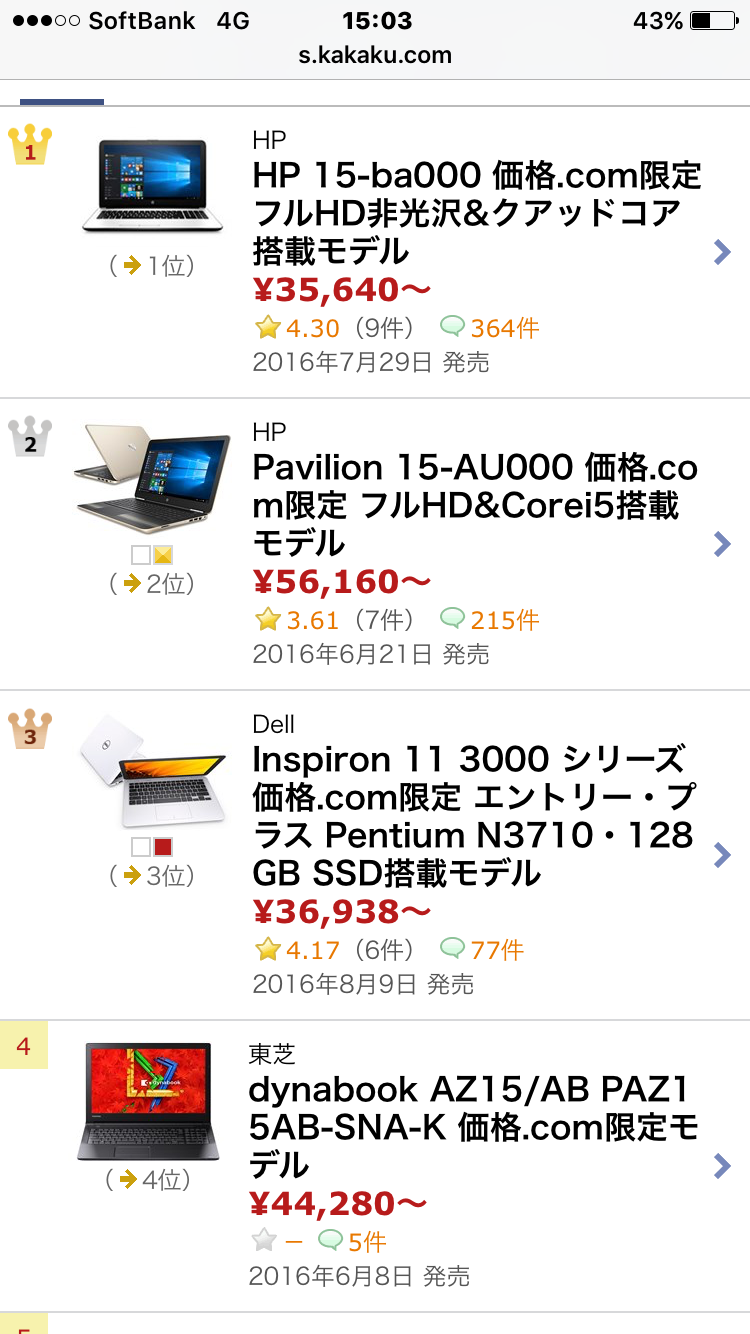 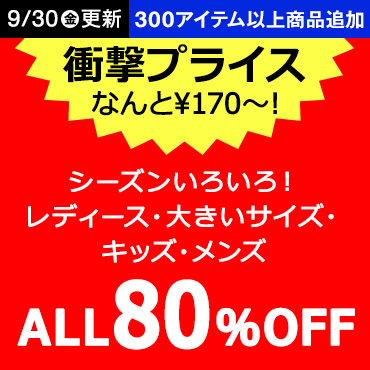 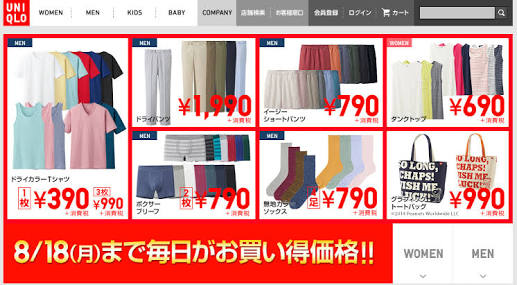 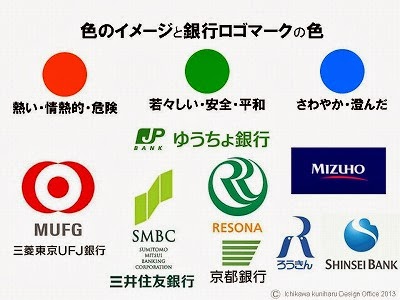 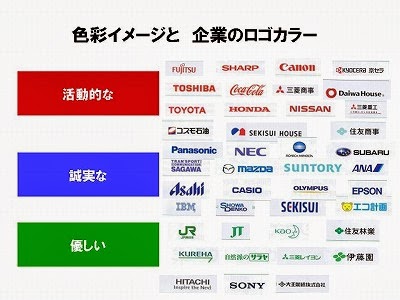 http://liskul.com/wm_cpsychology-4111
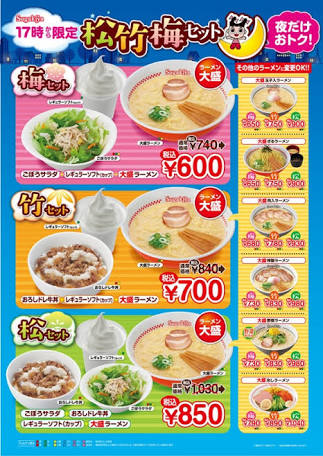 松竹梅法則
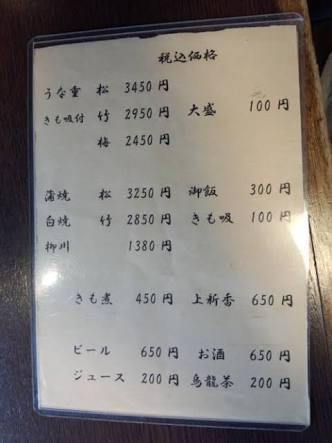 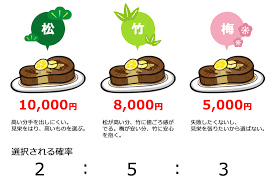 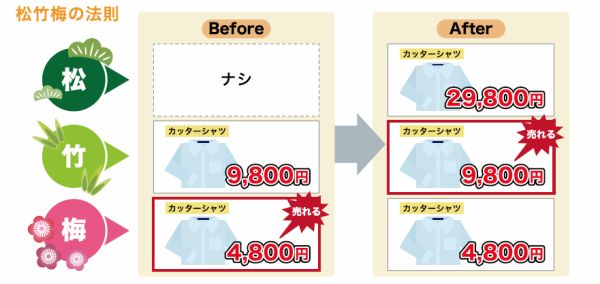 ハロー効果？！
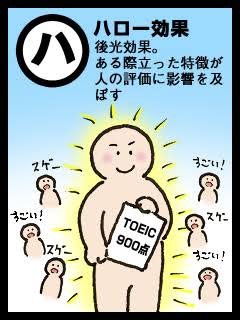 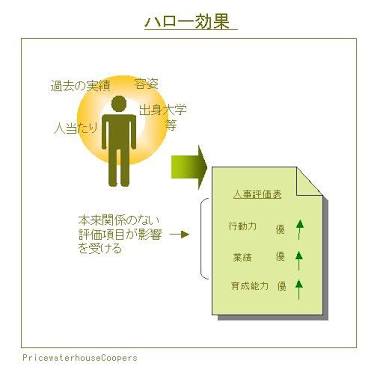 アンカリング効果
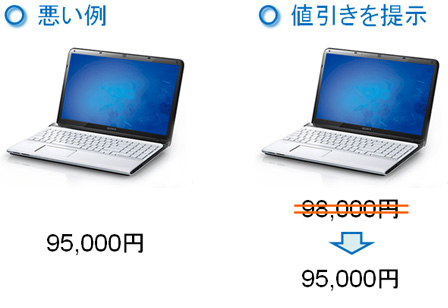 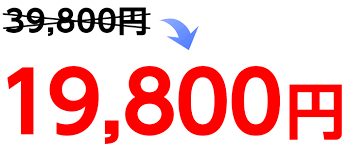 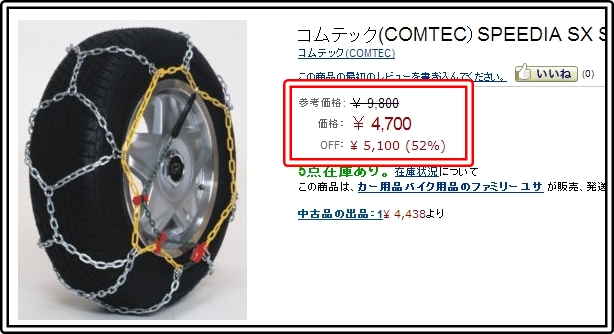 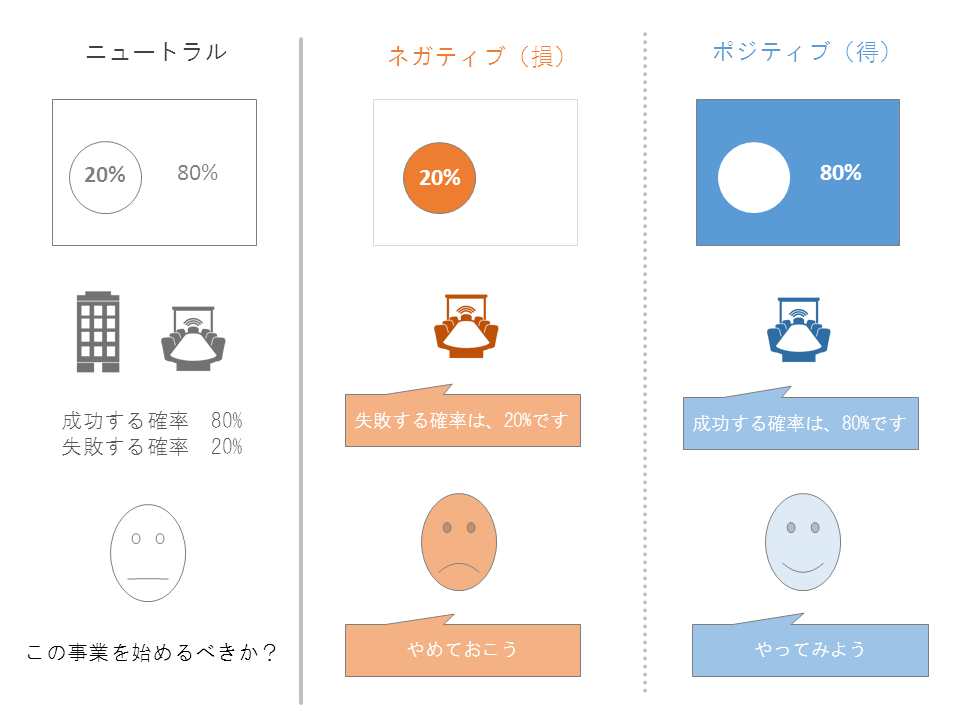 フレーミング
効果の例①
この手術は死亡率が１０％です。
この手術は生存率が９０％です。

不良品発生率が１０％から５％になった。
不良品発生率が５０％減になった。
フレーミング効果の例②
このビジネスの失敗率は１０％です。
このビジネスは10人中9人が成功しています。

まだ20こ在庫あります。
残りたったの20個です。

残り8ポイントでゴールです。
現在2ポイント溜まっています。

仕事頑張っているけど、まだ目標の60%残っている。
仕事頑張ってくれたおかげで、
もうすでに目標４０％を達成した。
残り8ポイントでゴールです。
現在2ポイント溜まっています。


仕事頑張っているけど、
まだ目標の60%残っている。

仕事頑張ってくれたおかげで、
もうすでに目標４０％を達成した。
フレーミング効果の例③
分析の基本は「比較」
各党の政策比較
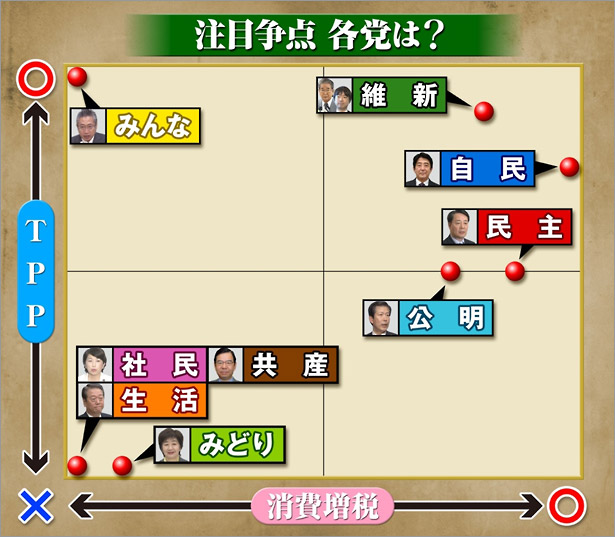 選択肢の過多が引き起こす「ジャムの法則」
「肥満、禁煙は伝染する」同調行動の例
－周りのみんなが空を同時に見たら、つい自分も空を見てしまう。
－赤信号なのに、他の歩行者がわたっているのを見たら、自分も「わたってしまおう」ってなる。
－自分はＡ案が良いと思うのに、みんなが「Ｂ案が良いよね」っていう流れになると、簡単にＢ案に靡く。
－非常ベルが鳴っているのに、誰も避難しないので、自分も避難しない。
スターバックスから学ぶ3C分析
3C分析とは？
3Cとは、「自社(Company)」・「競合(Competitor)」「顧客(Customer)」という3つの環境で市場分析をする方法。

・自社(Company)の強みと弱みは？・競合(Competitor)はどういったサービスを提供しているのか？（間接的な競合も考える）・顧客(Customer)のニーズや不満はどういったものがあるのか？
「自社(Company)」の強みと弱みは？
「競合(Competitor)」はどういったサービスを提供しているのか？
ドトール・・・「庶民的」なイメージ。コーヒー1杯180円とリーズナブル
タリーズ・・・「おしゃれ」「高級感がある」が多くスターバックスと同じ路線ではあるが、「あてはまるものはない」が多く明確な違いが出ていない
エクセルシオール カフェ・・・「あてはまるものはない」が多く明確な違いが出ていない
「顧客(Customer)」のニーズや不満はどいったものがあるのか？
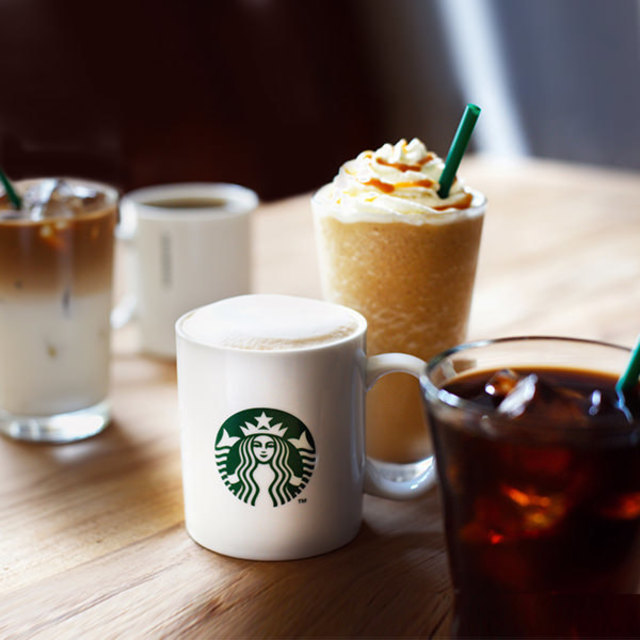 顧客のニーズ・おしゃれなお店に行きたい・おいしいコーヒーが飲みたい・居心地がいい店内で過ごしたい

顧客の不満・単価が少し高い
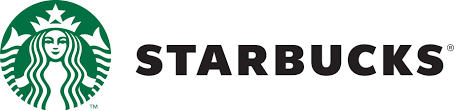 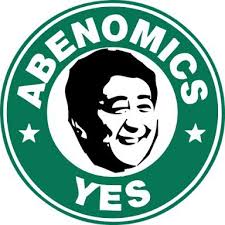 スターバックス成功の理由
（自社Company)ドトールが提供できていなかった「おしゃれ」「高級感がある」「コーヒーがおいしい」という顧客の潜在ニーズに対して提案することができた。スターバックスのサービスに独自性があり新しかった。
（競合Competitor)ドトールは正反対のポジションに位置し、シアトル系カフェの競合もいなかった。
（顧客Customer)コーヒーチェーン店はドトールが中心で、顧客にとって「おしゃれ」「高級感がある」「コーヒーがおいしい」に応えているお店が存在しなかったため、それらが潜在ニーズであった。
スターバックス「差別化のポイント」
独自のコンセプト”Third Place”（家庭でもなく職場でもない第3の空間）
落ち着いた店内、ソファが設置してあり長居ができる。
新しいメニュー（ラテやカプチーノ）
全面禁煙（テラス席を除く）
ドリンクのサイズが「ショート」「トール」「グランデ」など、今までと違う呼称。
コーヒーのカスタマイズができる
バリスタがいる
オープンテラスを設置
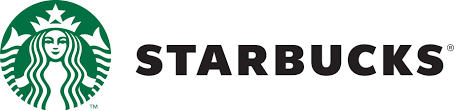 NUDGE　〔注意｛ちゅうい｝を引くために・合図｛あいず｝するために肘｛ひじ｝で人〕を軽く突く［押す］　　　　　　　　　　　　　　　　　　　　　　　　〔軽く押して～を〕ゆっくりと［少しずつ］動かす
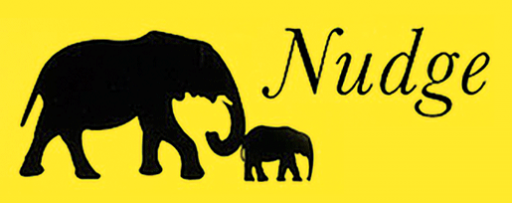 男子トイレ
トイレをきれいに使って下さい。
もっと近く。もう一歩前へ
男がこぼしてはいけないのは涙だけではない。
自分をきれいに使ってくれたら、自分が見たものを誰にも言いません。
オランダのトイレ便器に虫の絵(80％キレイに)
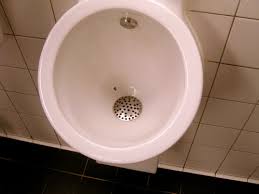 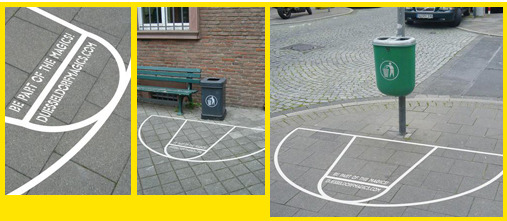 Nudgeの事例
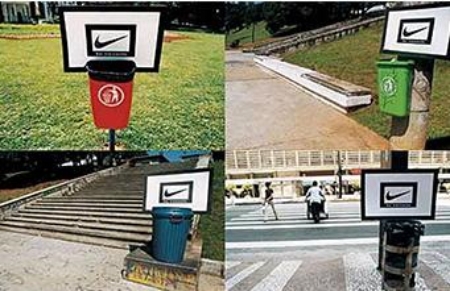 Nudge 事例
Hope Soap 
https://youtu.be/efc8jlnQfPQ
Piano stairs - TheFunTheory
https://youtu.be/2lXh2n0aPyw
The world's deepest bin 
https://youtu.be/cbEKAwCoCKw
Bus Stop
http://blog.naver.com/nudge_jayb/220246068176
行動経済学とは？